Staying Cool: the Thermoelectic Cooling of SiPMs
Julien Hacot-Slonosky
Supervisor: Thomas Brunner
CASST 2024
Contact: julien.hacot-slonosky@mail.mcgill.ca
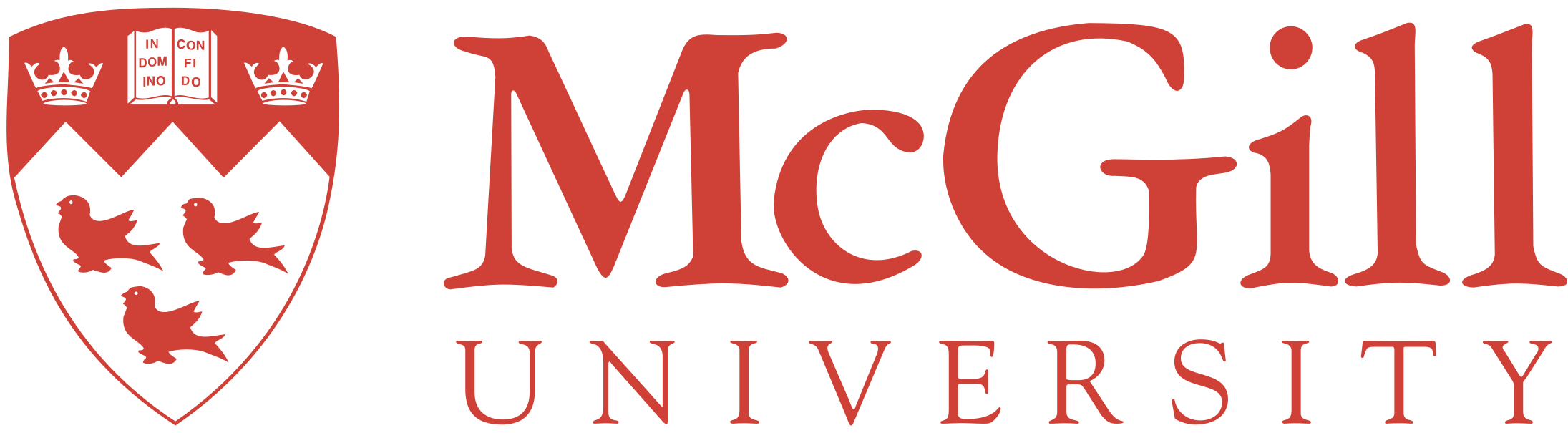 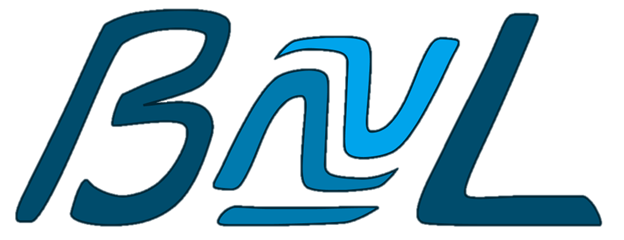 1
Hacot-Slonosky, McGill, Thermoelectric Cooling of SiPMs, CASST 2024
The nEXO Experiment
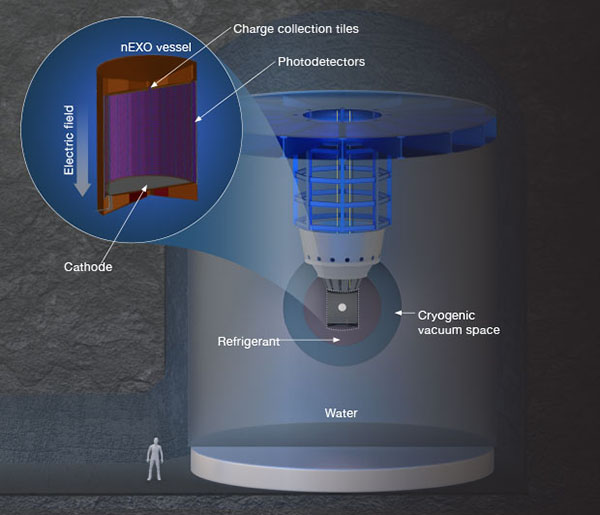 https://nexo.llnl.gov/nexo-overview
2
Hacot-Slonosky, McGill, Thermoelectric Cooling of SiPMs, CASST 2024
SiPM Characterization at Low Temperatures
3
Hacot-Slonosky, McGill, Thermoelectric Cooling of SiPMs, CASST 2024
How Do Thermoelectric Coolers Work?
TEC employ the Peltier effect:
When current passes through two dissimilar semiconductors (n-type and p-type), a temperature gradient forms across the junctions, depending on the direction of the current.
TE coolers pass direct current from N-type to P-type semiconductors.
Modules are made of many semiconductors arranged thermally in parallel, but electrically in series.
4
Hacot-Slonosky, McGill, Thermoelectric Cooling of SiPMs, CASST 2024
How do TECs Work?
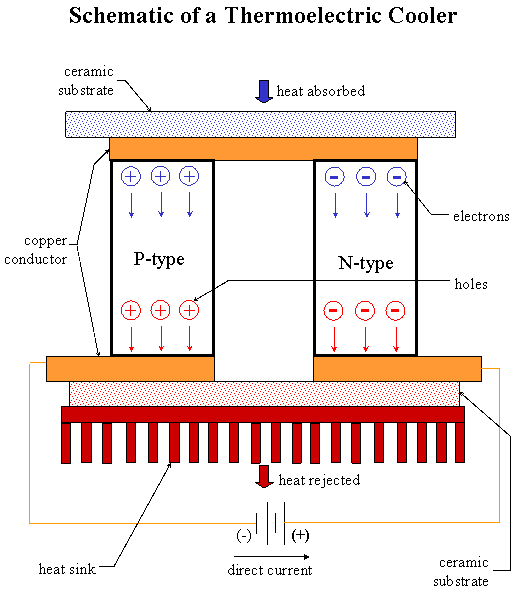 Direction of heat moved
Modules are made of many semiconductors arranged thermally in parallel, but electrically in series.
Direction of current applied
5
Hacot-Slonosky, McGill, Thermoelectric Cooling of SiPMs, CASST 2024
https://tetech.com/faqs/#15
Initial Tests
1 TEC pressed between a pc chip water cooling block and an aluminum thermal load.
Closed loop cooling
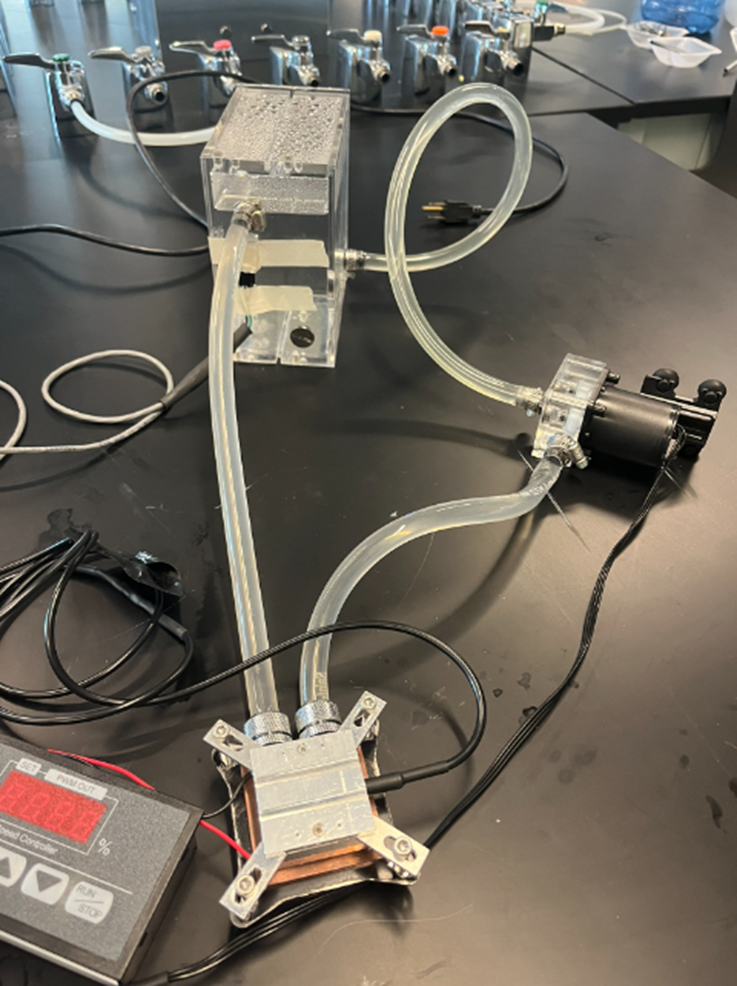 water reservoir
Aluminum block
Thermistor
12V water pump
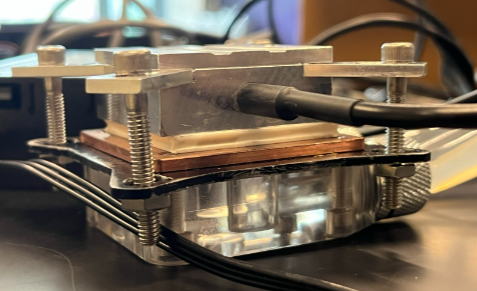 TEC
Stainless steel bolts
cooling module
6
PC water cooling block
Hacot-Slonosky, McGill, Thermoelectric Cooling of SiPMs, CASST 2024
Initial Tests
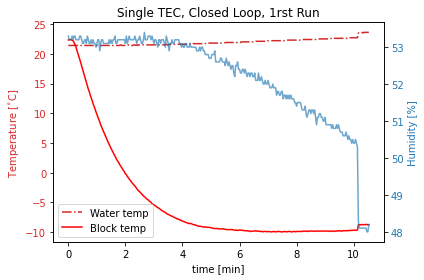 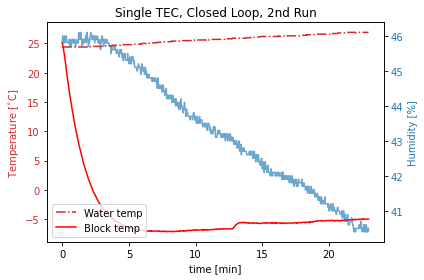 7
Hacot-Slonosky, McGill, Thermoelectric Cooling of SiPMs, CASST 2024
Upgrading the System
8
Hacot-Slonosky, McGill, Thermoelectric Cooling of SiPMs, CASST 2024
The Trouble With Stacking TECs
The thermal load on an individual TEC increases the further down the stack it is until it cannot cool the load any further.
Load
Unit 1
Unit 2
Unit 3
9
Heat Sink
Hacot-Slonosky, McGill, Thermoelectric Cooling of SiPMs, CASST 2024
[Speaker Notes: Individual units produce their own heat as they operate
Units below must move the heat leaking from the units above as well as the heat to cool the load
This effect cascades until no more heat is moved from the lower units]
The Trouble With Stacking TECs
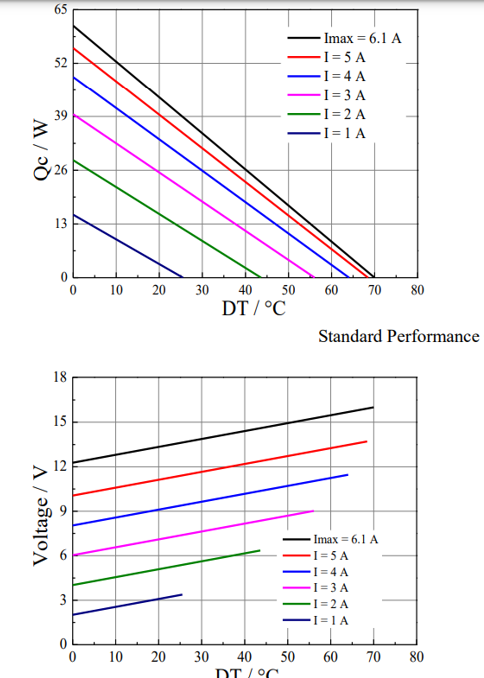 x  3 A = 24 W used
8 V
For first unit 24 W used + 13 W pumped = 37 W total
x   3 A = 18 W used
6 V
For second unit 18 W used + 13 W pumped = 31 W total
Quickly diminishing returns
10
Hacot-Slonosky, McGill, Thermoelectric Cooling of SiPMs, CASST 2024
How to Stack TECs
Unit 1
Unit 2
Vin
3-stack
All thermally in series
First two electrically in series
Bottom in parallel with first two
Bottom receives twice the current to deal with the extra heat load
Unit 3
GND
11
Hacot-Slonosky, McGill, Thermoelectric Cooling of SiPMs, CASST 2024
First Trials
Tested a 3-stack with open loop cooling with water from the tap
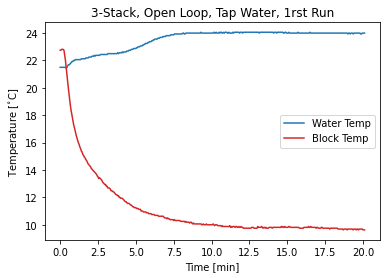 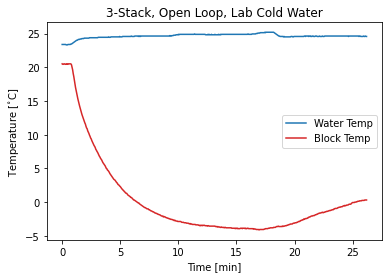 Clearly something is not working as intended…
12
Hacot-Slonosky, McGill, Thermoelectric Cooling of SiPMs, CASST 2024
Back to Basics
The 3-stack method only works if all the units are the same, these were not…
Replaced the 3-stack with one TEC1-12704k10 unit
Replaced the stainless steel bolts with plastic bolts
Used open loop water cooling
Aluminum block
14.90 V, 3.65 A
Plastic bolts
TEC1-12704k10
GND
Water Cooling Block
13
Water in
Water out
Hacot-Slonosky, McGill, Thermoelectric Cooling of SiPMs, CASST 2024
Back to Basics
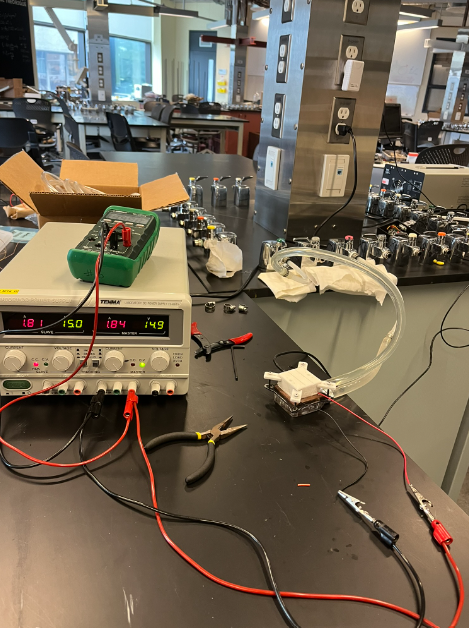 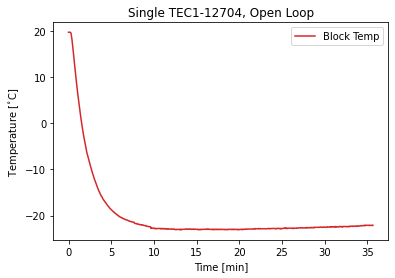 The open loop cooling is much better than the closed loop cooling
Using a thermally insulating layer between the hot and cold side also improves performance
14
Hacot-Slonosky, McGill, Thermoelectric Cooling of SiPMs, CASST 2024
Latest Attempt With 3-Stack
Stacked 3 TEC1-12704k10 
Used 3D printed spacers between the bolts
Used open loop cooling
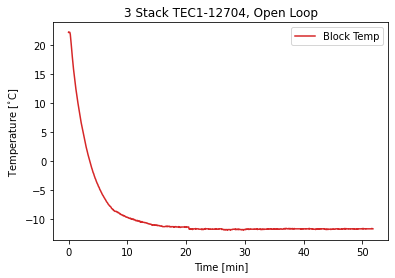 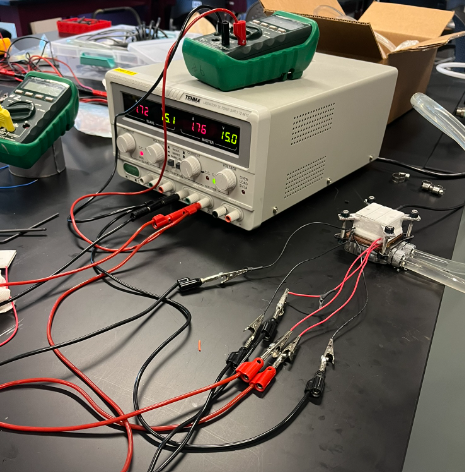 15
Hacot-Slonosky, McGill, Thermoelectric Cooling of SiPMs, CASST 2024
Moving Forwards
Find better ways to thermally isolate the load from the environment, hot side
Prevent the buildup of ice crystals that will envelop the SiPM
Incorporate the open loop cooling with the building chilled water supply
16
Hacot-Slonosky, McGill, Thermoelectric Cooling of SiPMs, CASST 2024
Acknowledgements
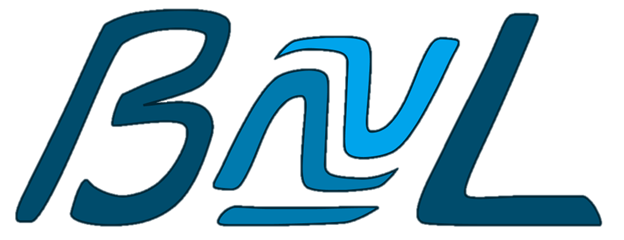 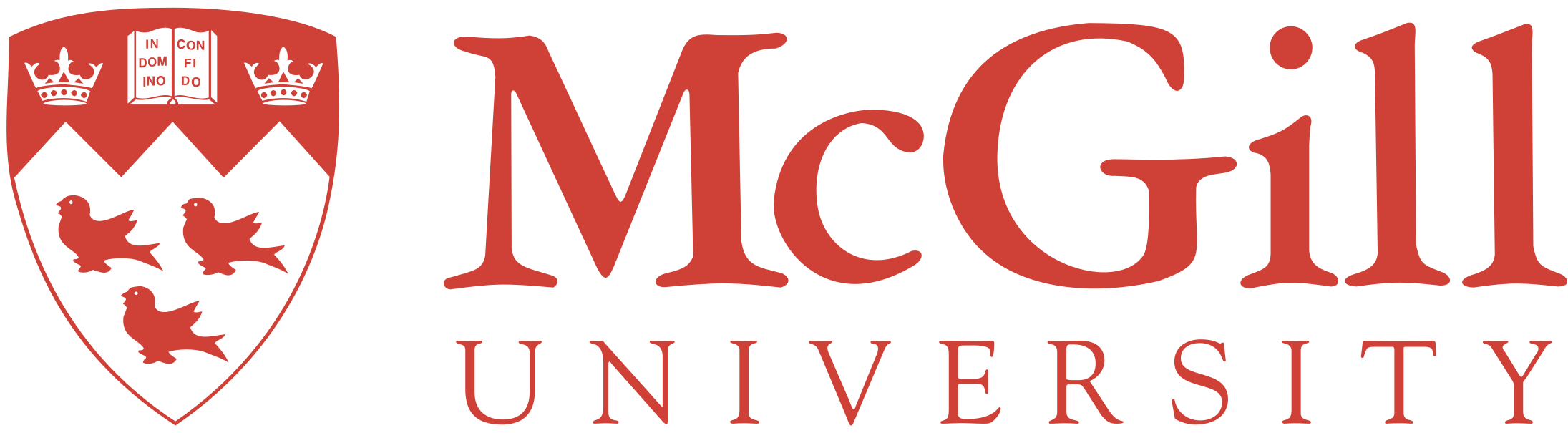 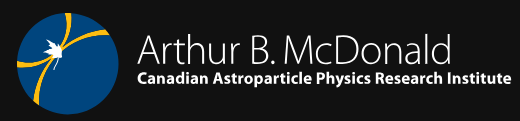 Professor Thomas Brunner
And all the McGill Physics department technical staff
17
Hacot-Slonosky, McGill, Thermoelectric Cooling of SiPMs, CASST 2024
Extra Slides
18
Hacot-Slonosky, McGill, Thermoelectric Cooling of SiPMs, CASST 2024
The Trouble With Stacking TECs
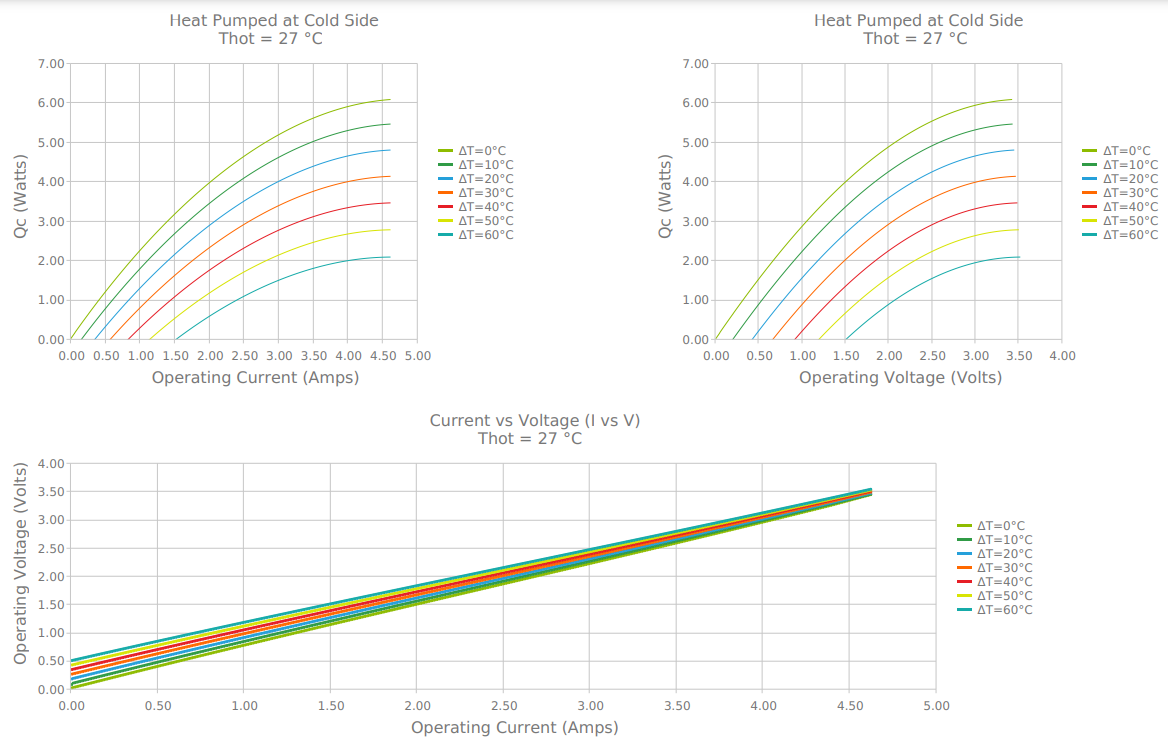 Laird Thermal Systems, Multistage series electric cooler https://www.lairdthermal.com/datasheets/datasheet-MS2-049-14-14-15-15-11-W8.pdfr
19
Hacot-Slonosky, McGill, Thermoelectric Cooling of SiPMs, CASST 2024